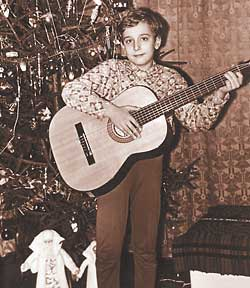 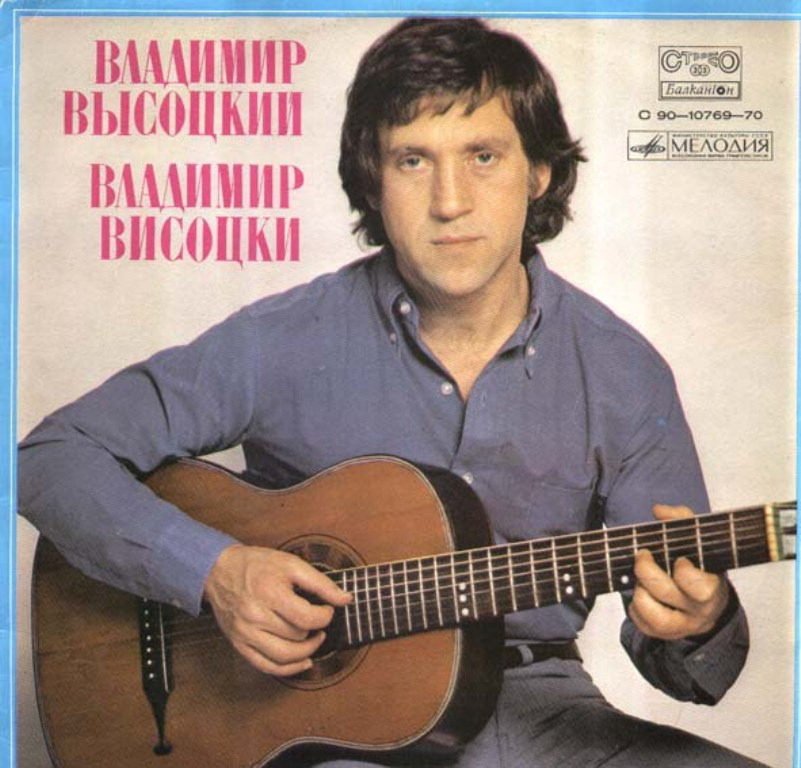 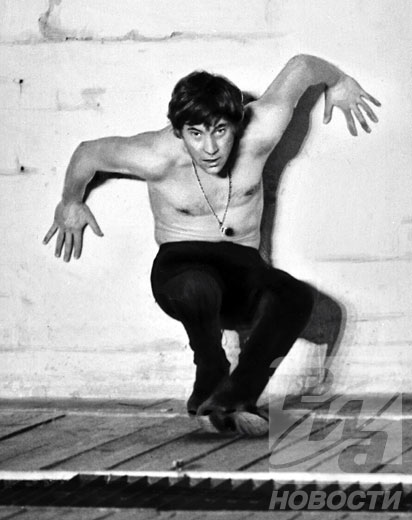 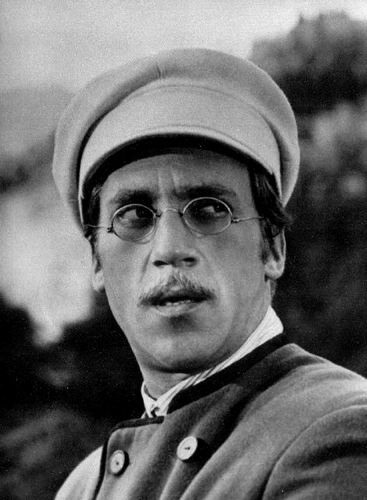 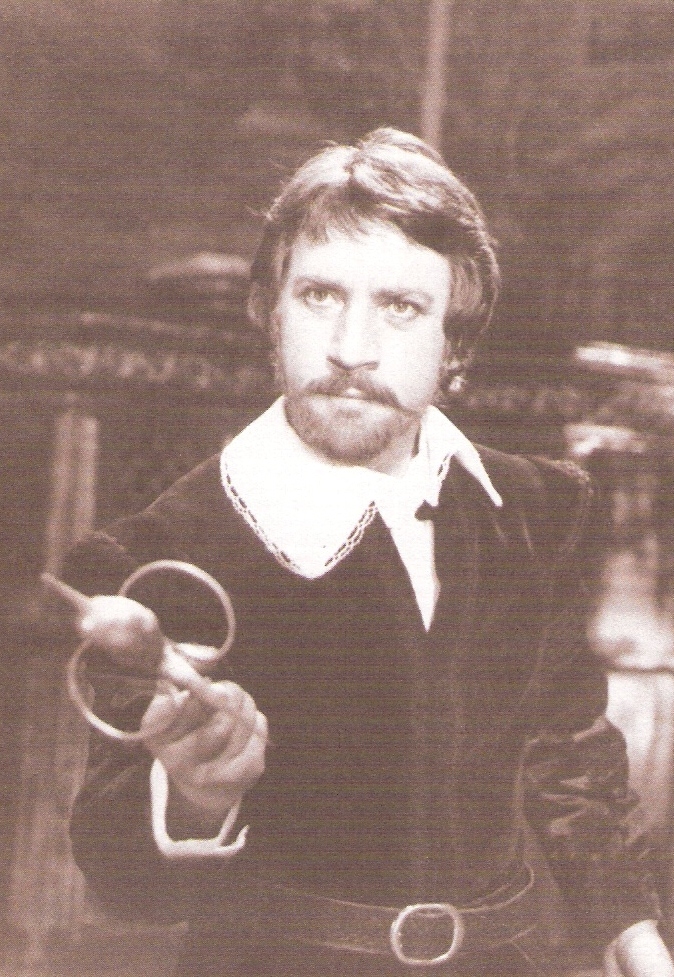 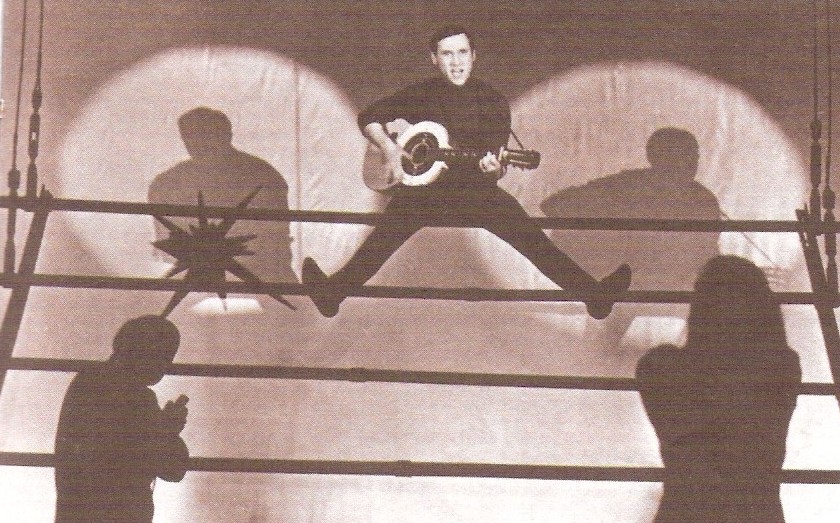 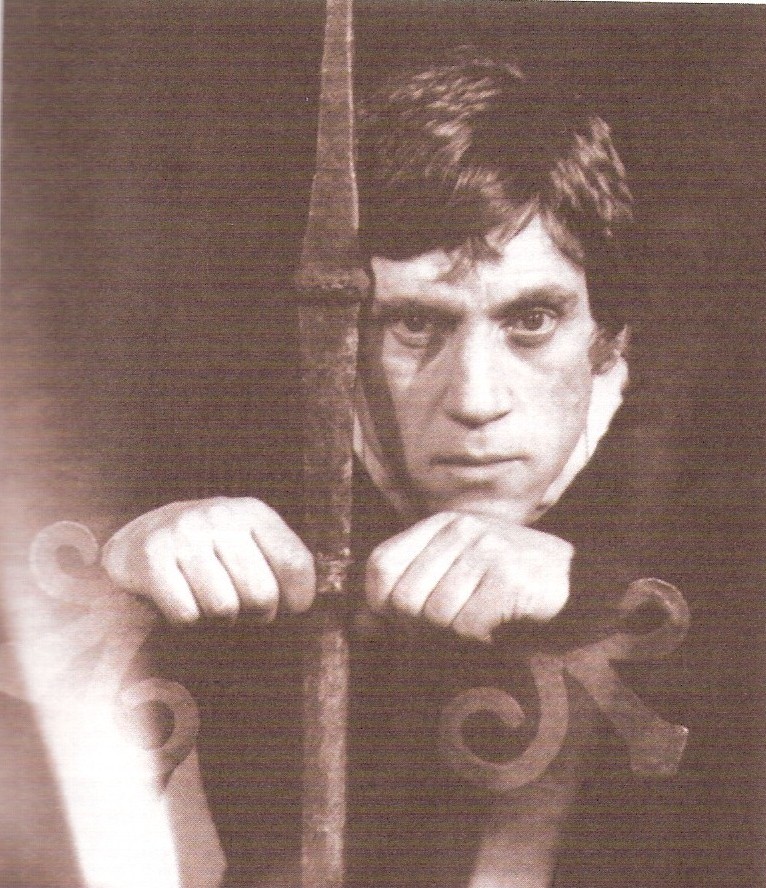 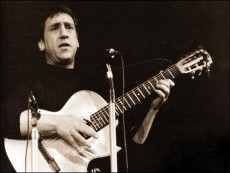 В 1965 году Владимир Высоцкий начал петь свои песни со сцены
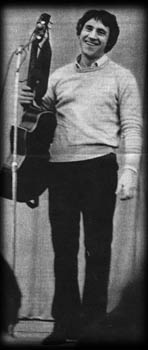 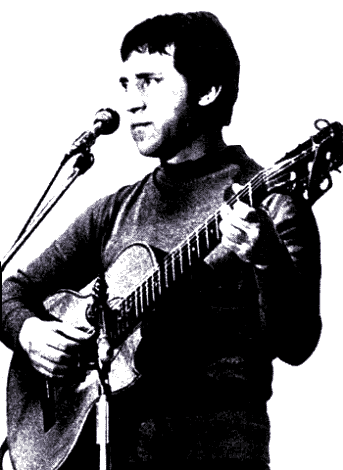 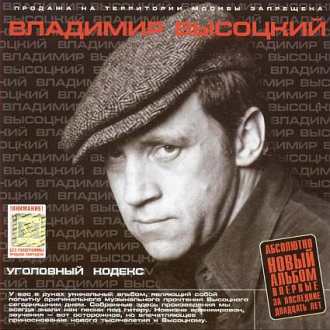 Я поля влюбленным постелю –Пусть поют во сне и наяву!Я дышу, и значит - я люблю!Я люблю, и значит - я живу!
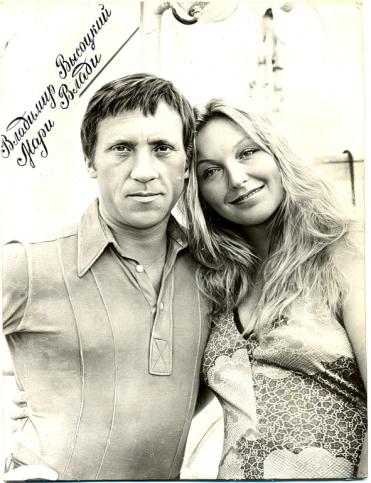 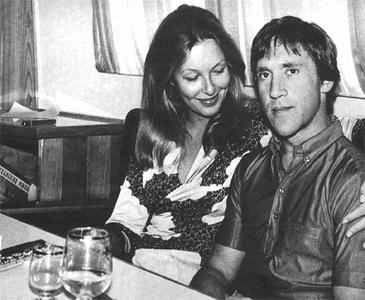 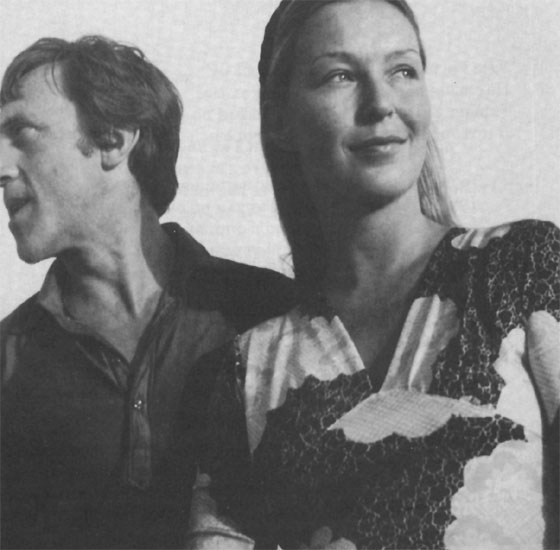 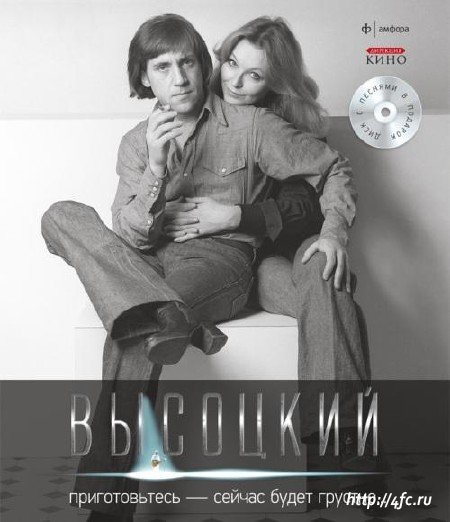 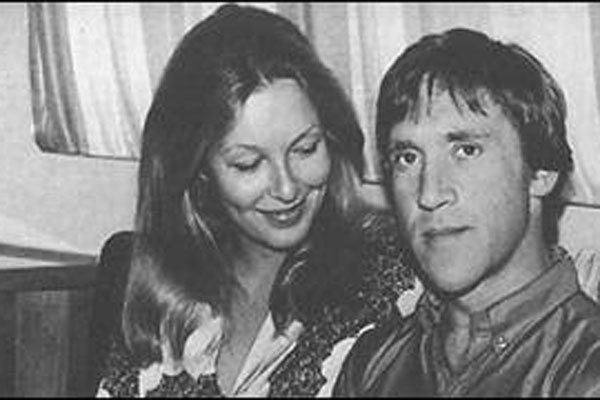